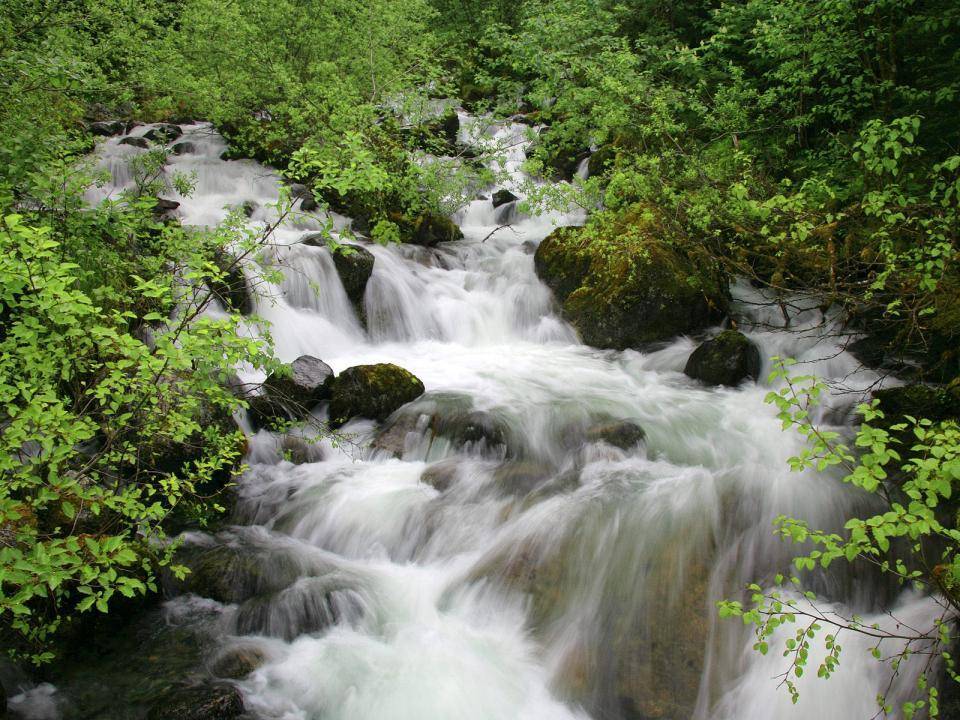 Oración de acción de gracias
 por la vida de


Patricia 
García de Quevedo
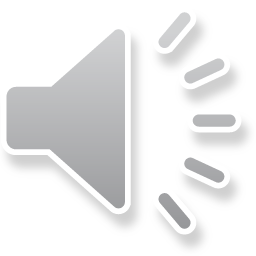 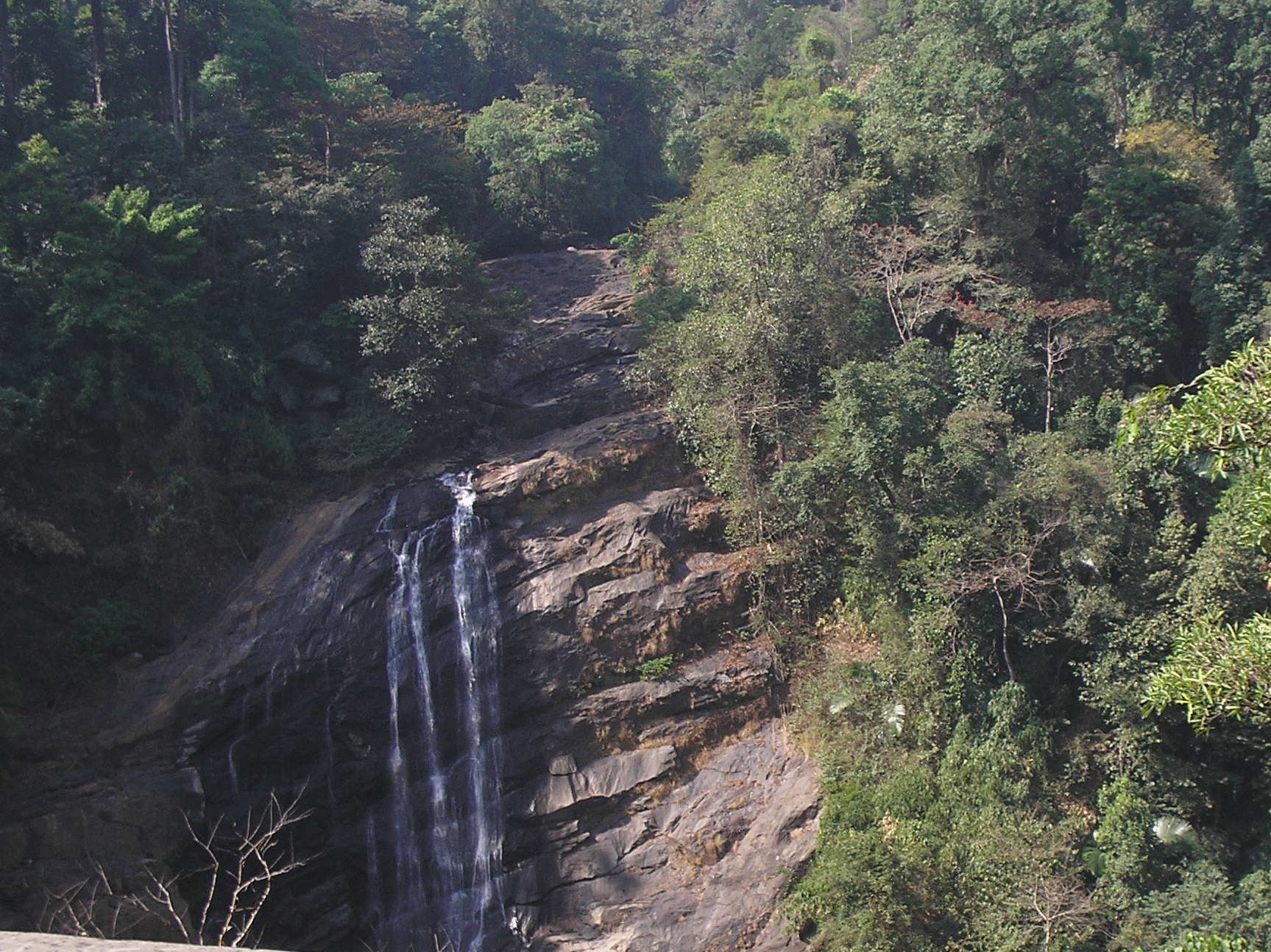 Padre, yo te alabo,Yo te alabo, Padre, Padre…
Father, I praise you,I praise you, Father, Father
Père, je te loue. 
Je te loue, Père, Père…
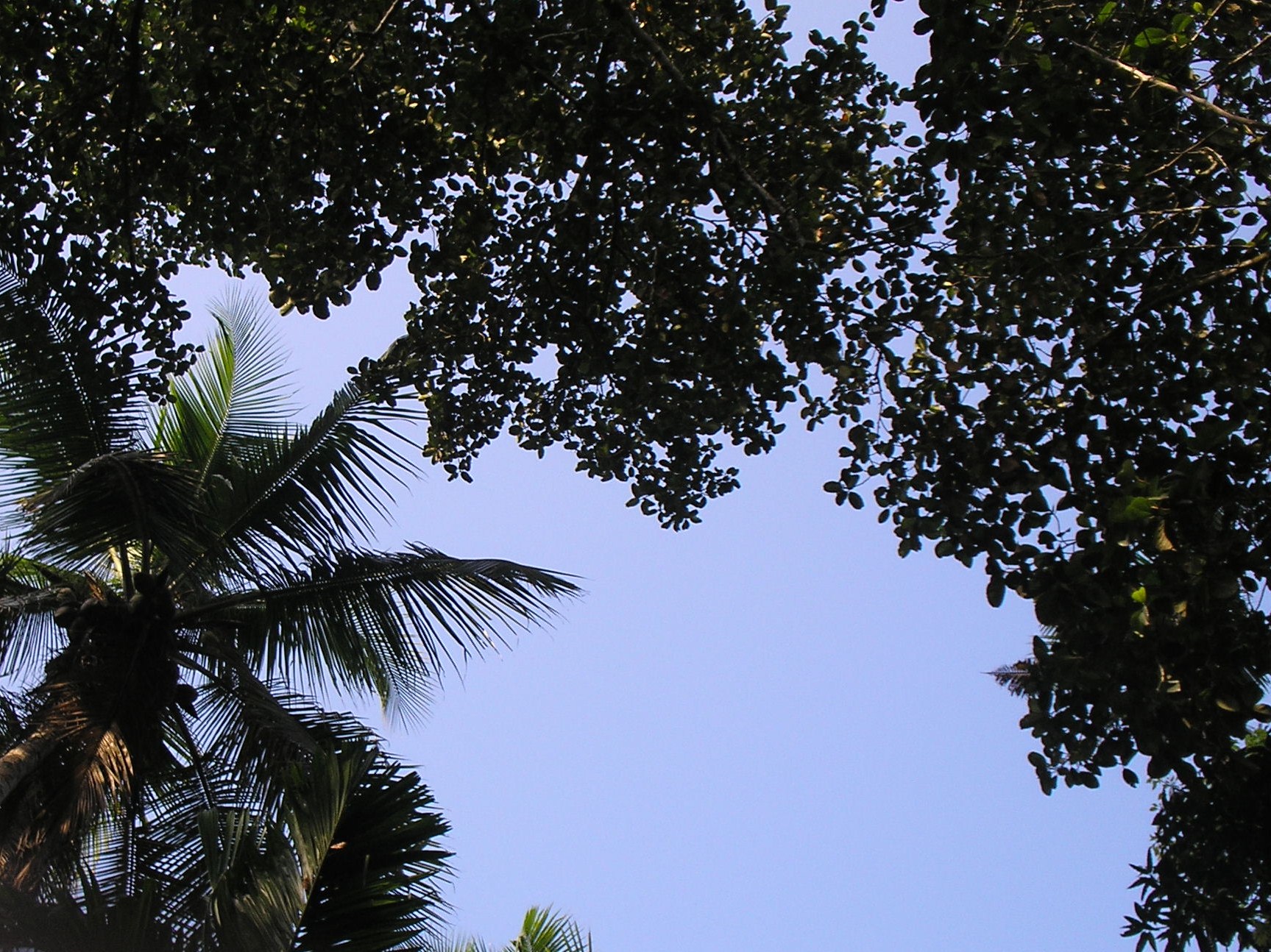 Señor del cielo y de la tierra (2)
Lord of Heaven and Earth (2)
Seigneur du ciel et de la terre (2)
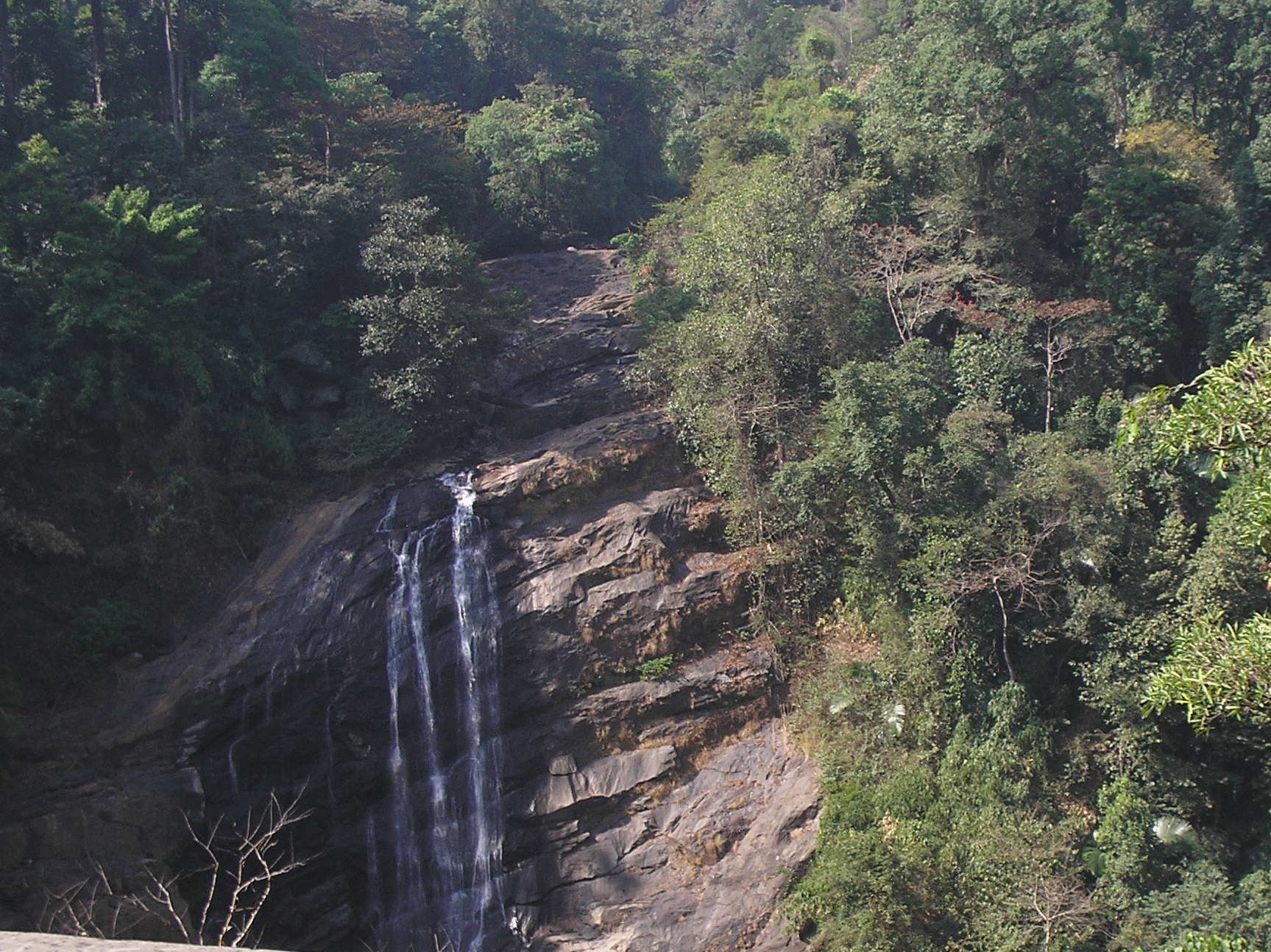 Padre, yo te alabo,Yo te alabo, Padre, Padre…
Father, I praise you,I praise you, Father, Father
Père, je te loue. 
Je te loue, Père, Père…
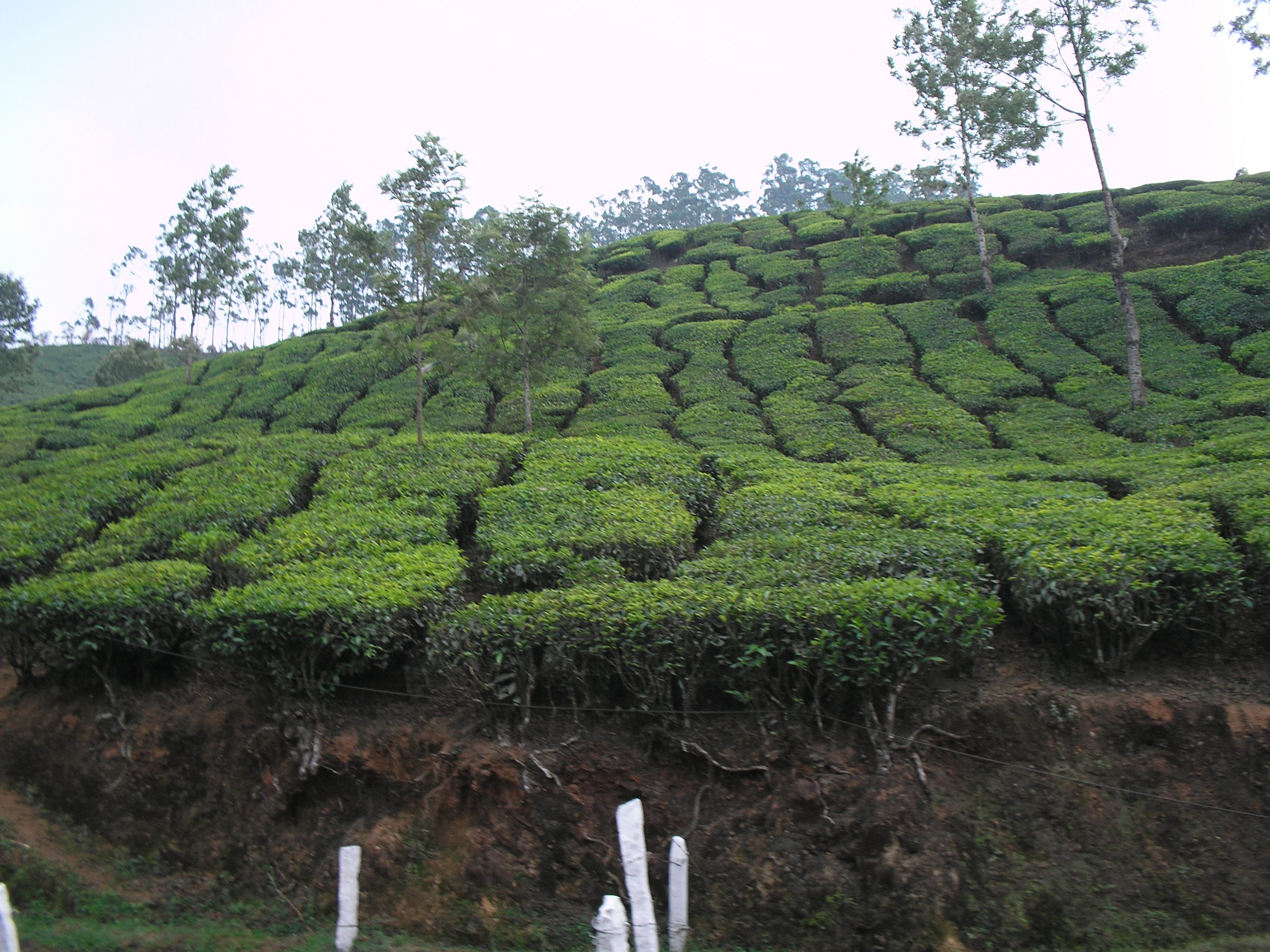 Te ocultaste a los sabios y prudentes (2)
You have hidden yourself from the wise and prudent (2)
Tu t'es caché des sages et des prudents (2)
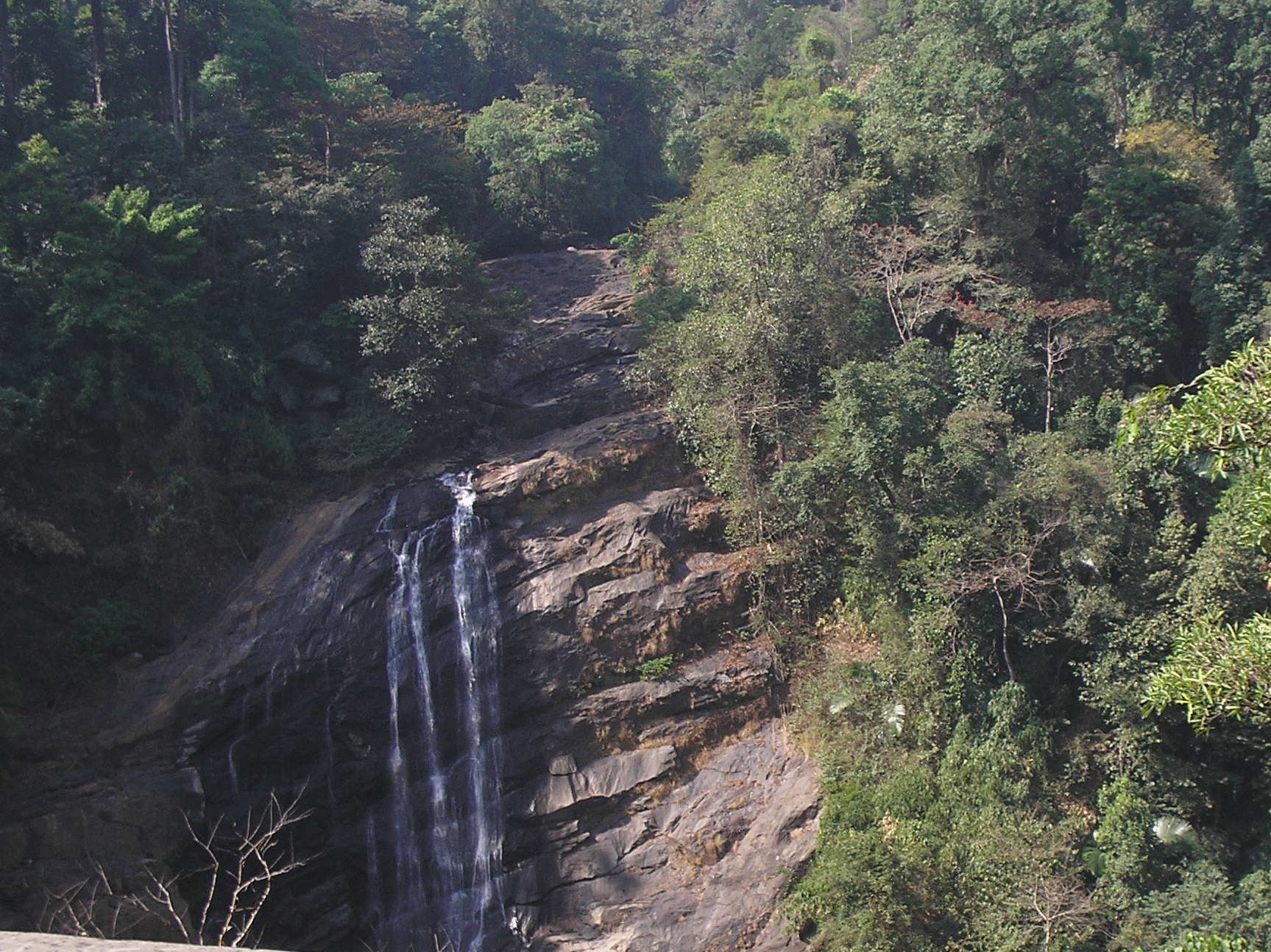 Padre, yo te alabo,Yo te alabo, Padre, Padre…
Father, I praise you,I praise you, Father, Father
Père, je te loue. 
Je te loue, Père, Père…
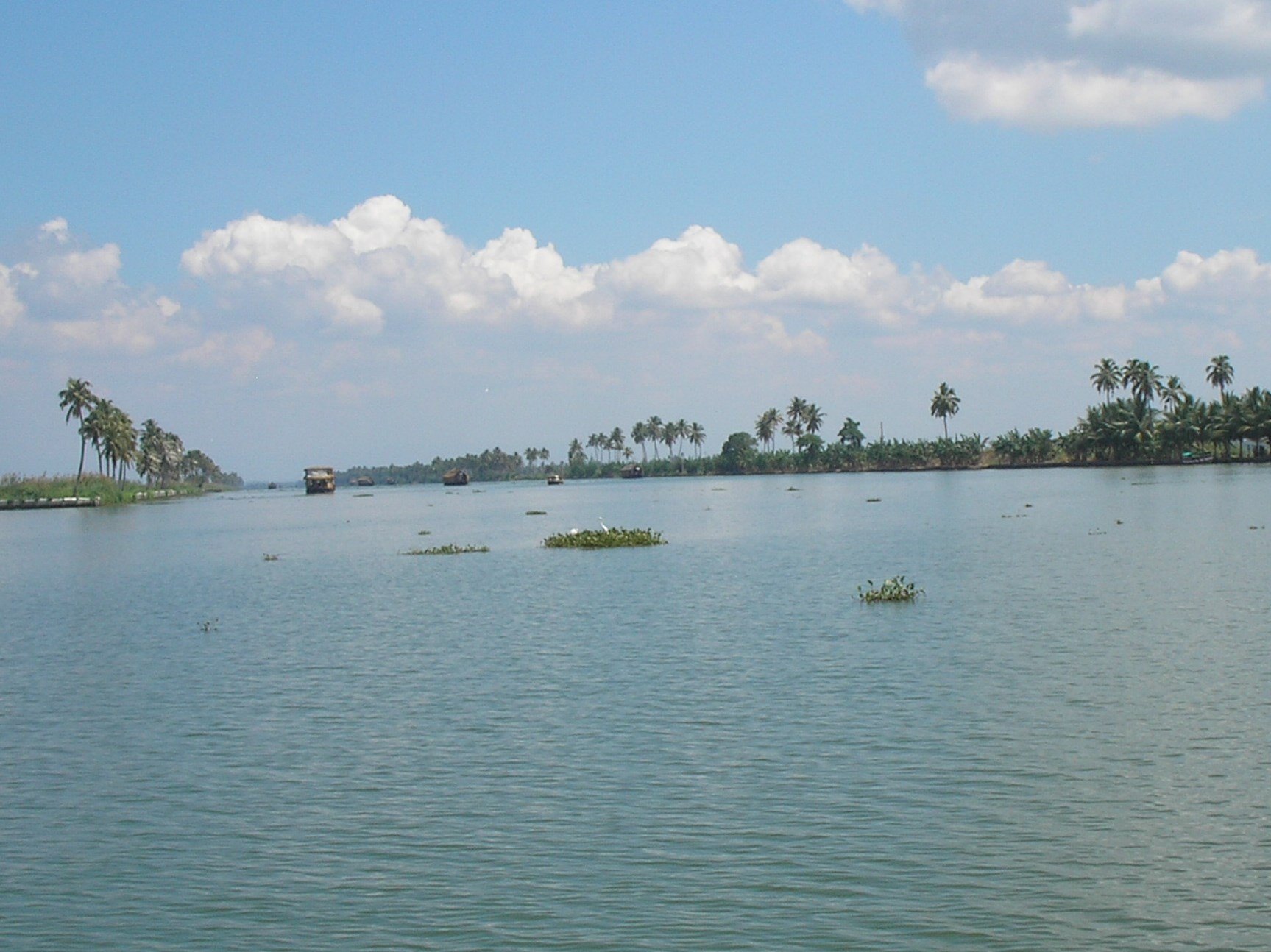 Revelaste tu vida a los pequeños (2)
You revealed your life to the little ones (2)
Tu as révélé ta vie aux petits (2)
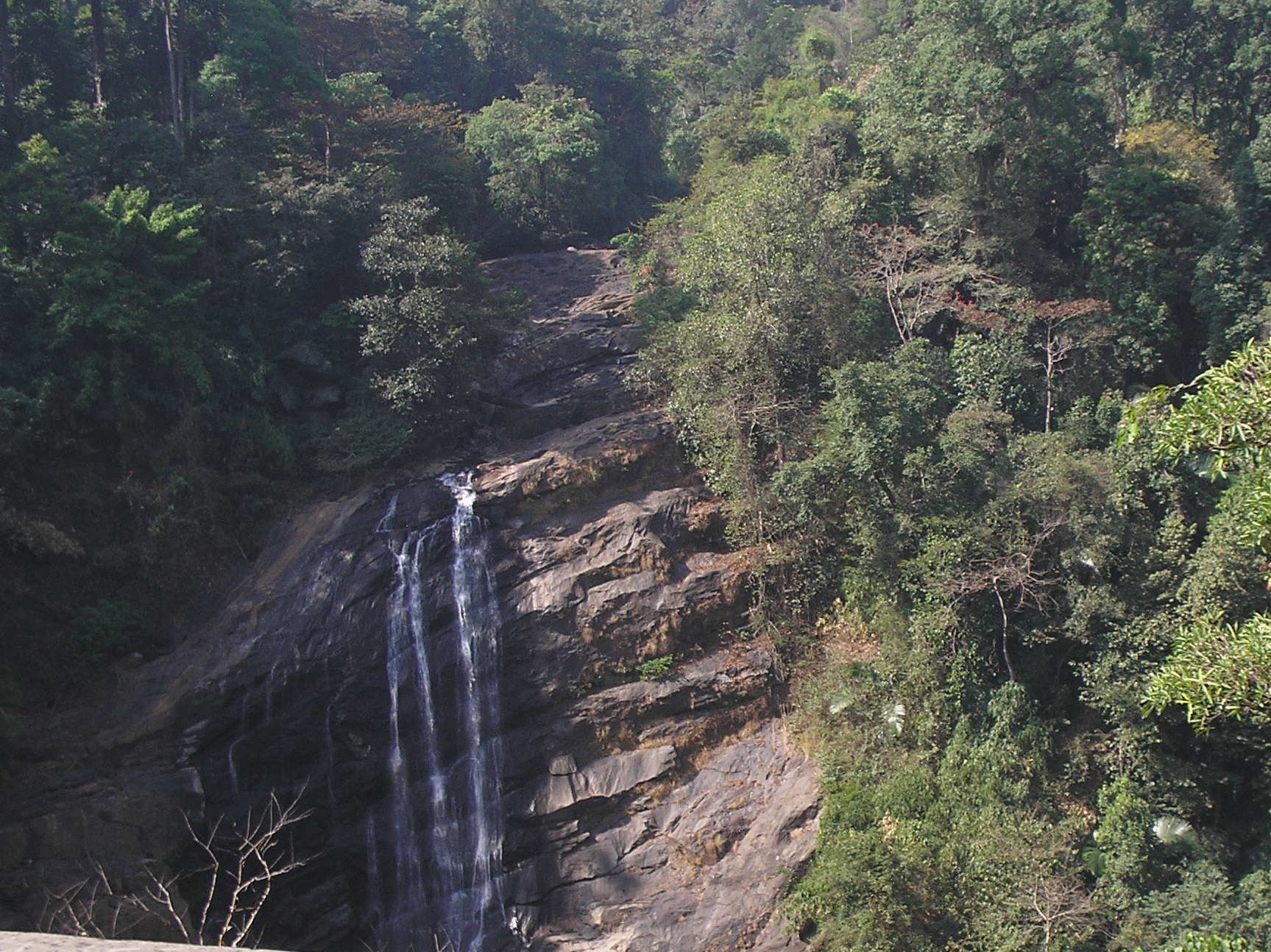 Padre, yo te alabo,Yo te alabo, Padre, Padre…
Father, I praise you,I praise you, Father, Father
Père, je te loue. 
Je te loue, Père, Père…
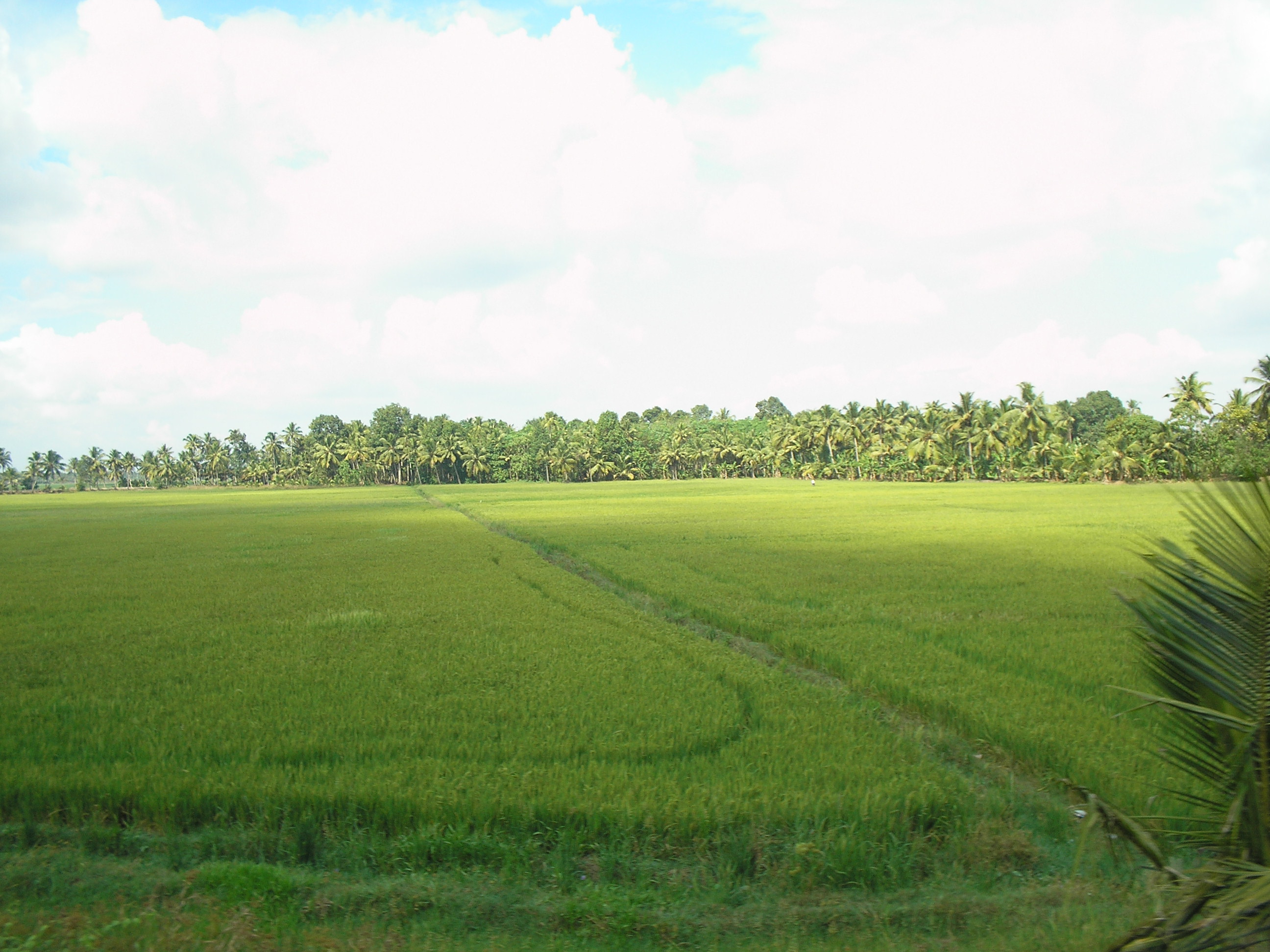 Padre, yo te alabo,Yo te alabo, Padre, Padre…
Father, I praise you,I praise you, Father, Father
Père, je te loue. 
Je te loue, Père, Père…